Министерство образования Республики Беларусь
УО  « Гомельский государственный университет им. Ф.Скорины» 
                                        Физический факультет
   Светлой памяти моего дедушки Шерипов Рейимбай Шерипбаевича – участника Сталинградской битвы посвящается.
Автор проекта «Мы внуки Великой Победы» - Шерипов Закир Юсупбаевич, студент      группы АС-26
                    Zakir.sheripov@mail.ru .               +37533 384 44 94
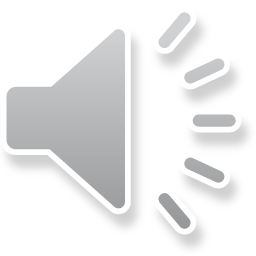 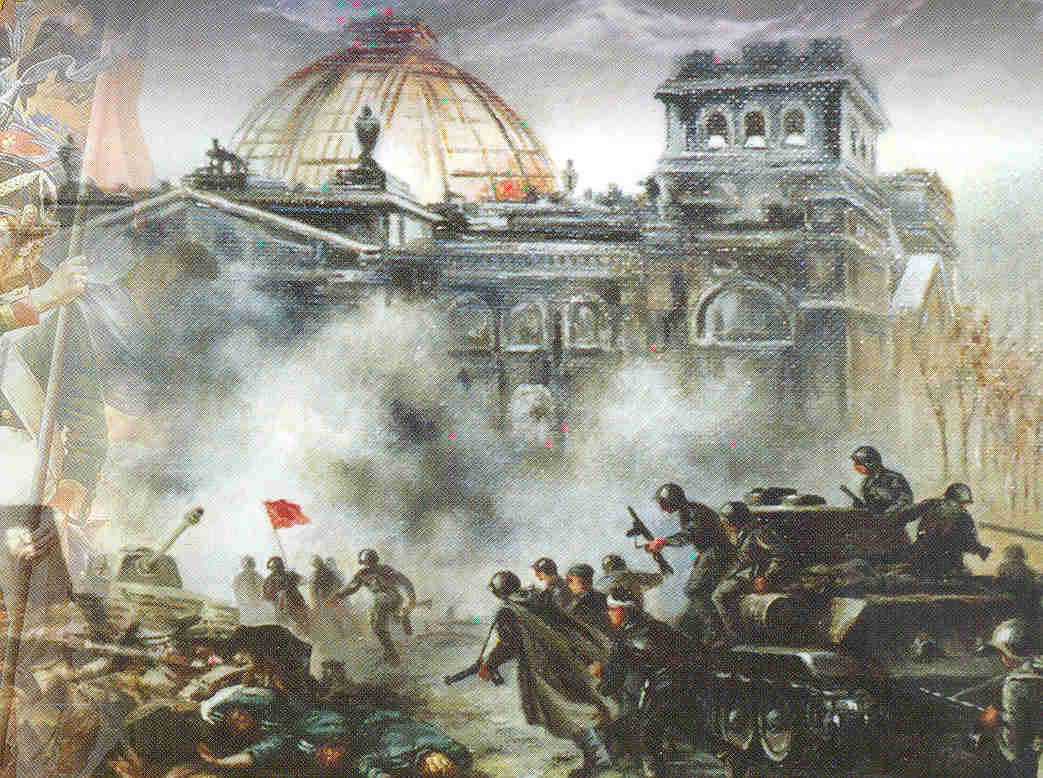 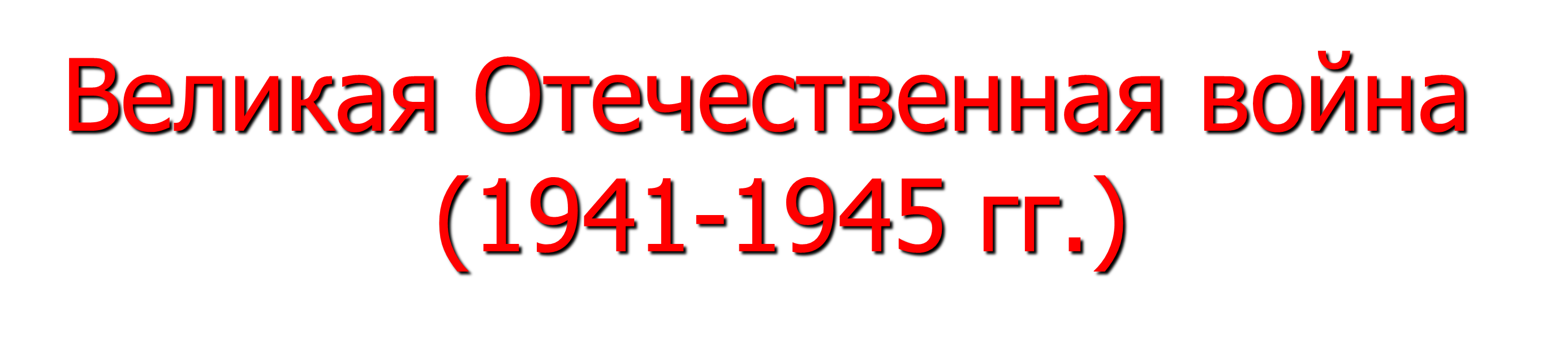 Слово «Сталинград» передавалось во всём мире из уст в уста               как пароль сопротивления фашизму.
Ценой нечеловеческого героизма и потерь удалось отстоять Сталинград.
15 октября 1967 года на легендарном Мамаевом Кургане был открыт величественный памятник героям Сталинградской битвы.
Великая Отечественная Война1941-1945
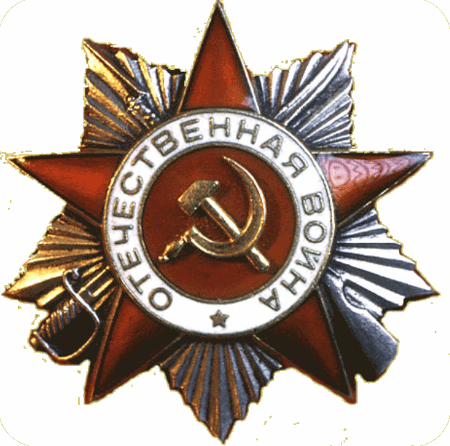 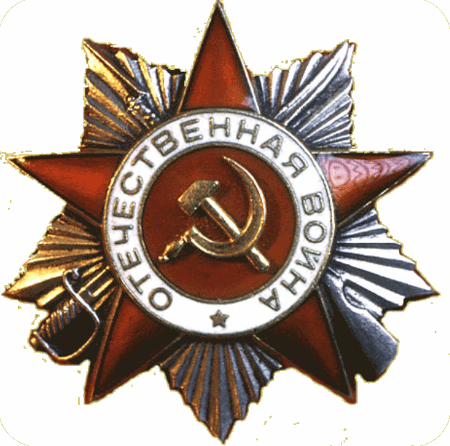 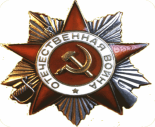 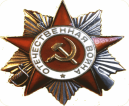 Мой дедушка  Шерипов  Рейимбай   Шверубович  родился в1915 году в многодетной семье. В 1939 году принимал участие в войне с Финнами , а с июня 1941 года участвовал  в Великой отечественной войне.   Был рядовым 545 роты при освобождении города Сталинграда
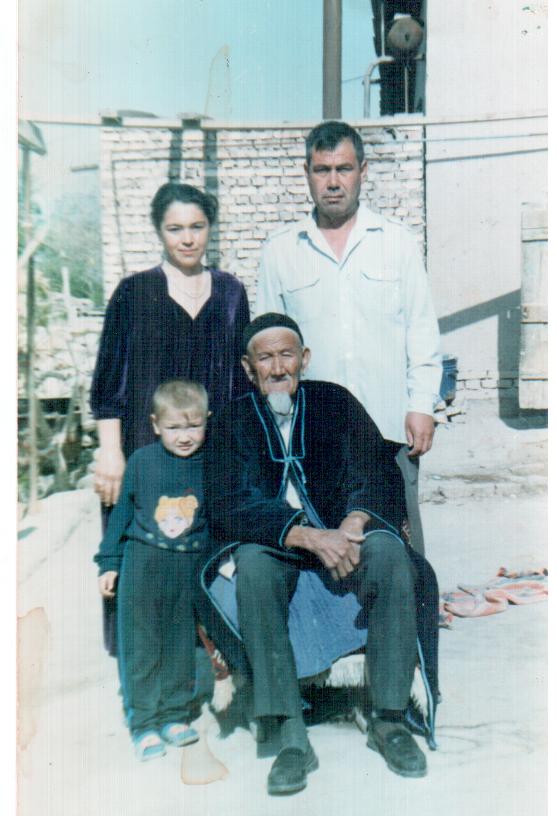 Зная о Великой Отечественной войне, мы склоняем голову перед всеми, кто жил в то суровое время, кто погиб и кто продолжает жить.
Удостоверение   участника   Великой  отечественной  войны .
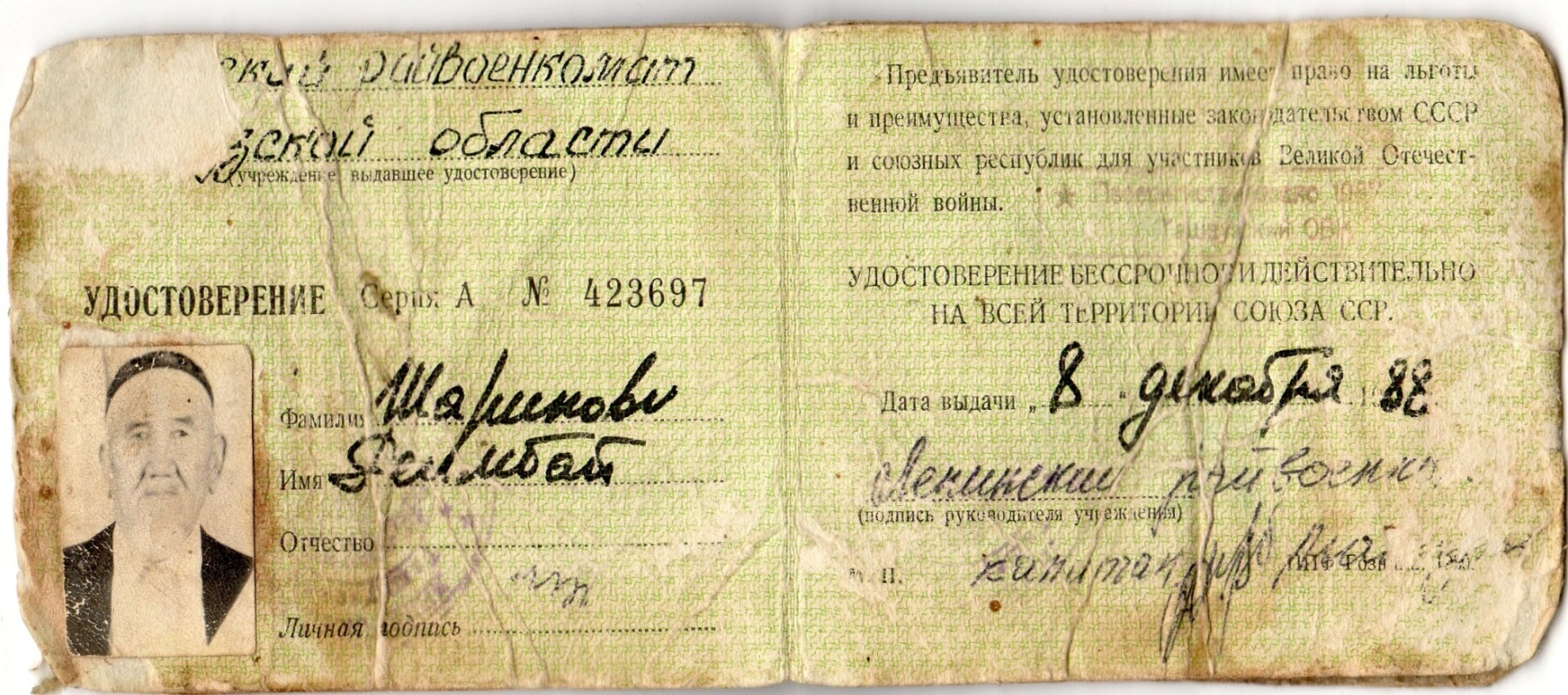 Награды
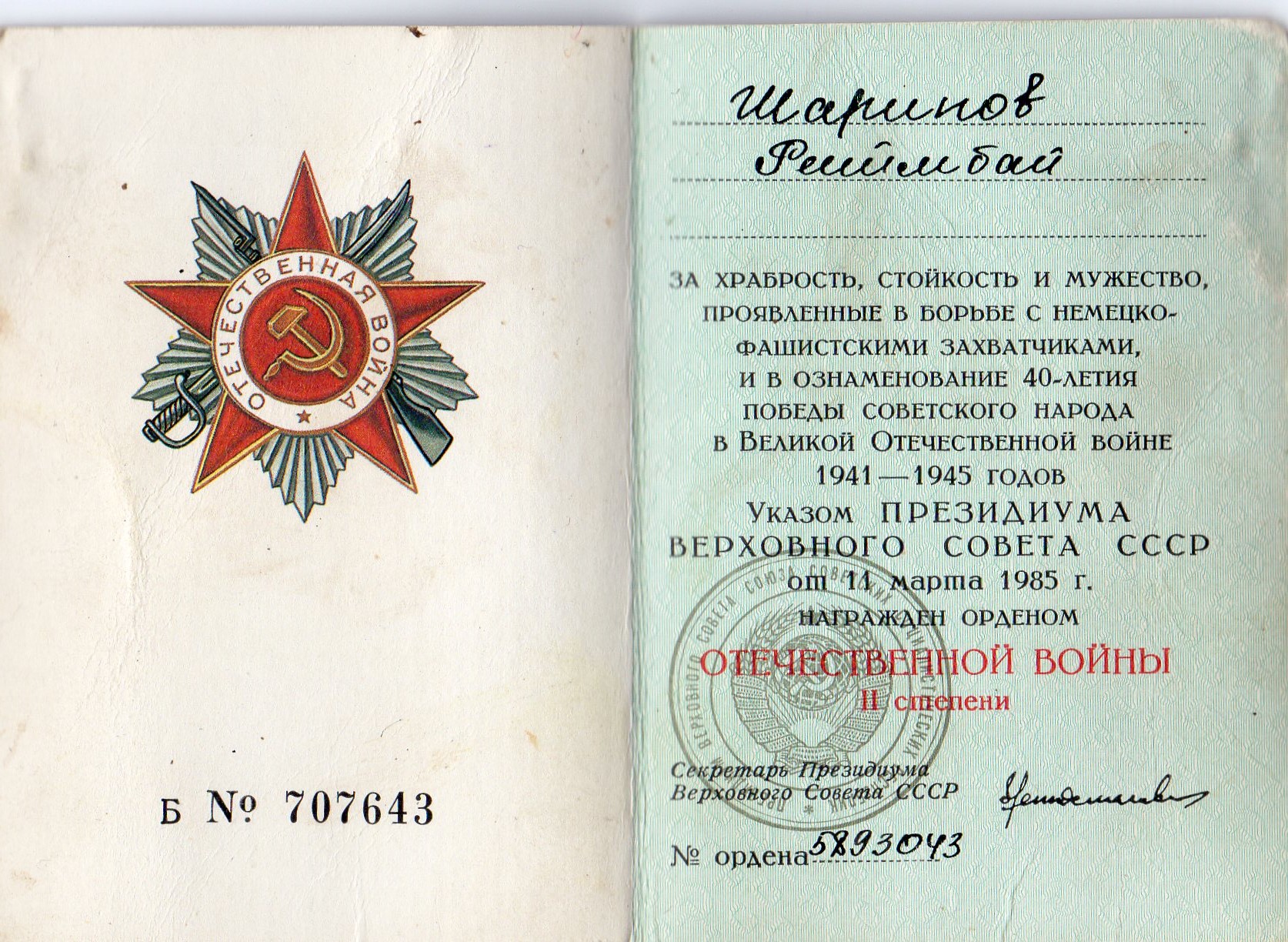 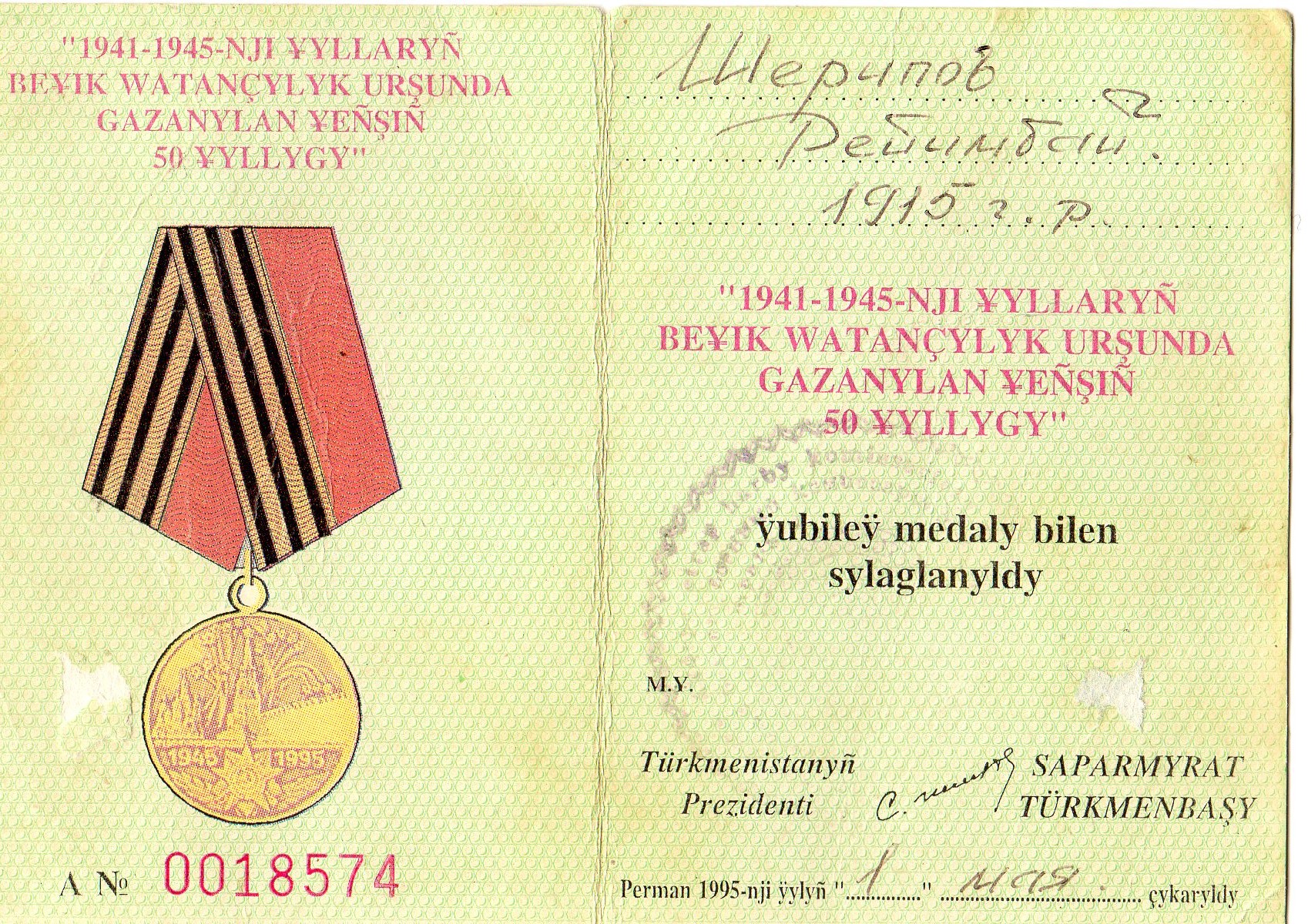 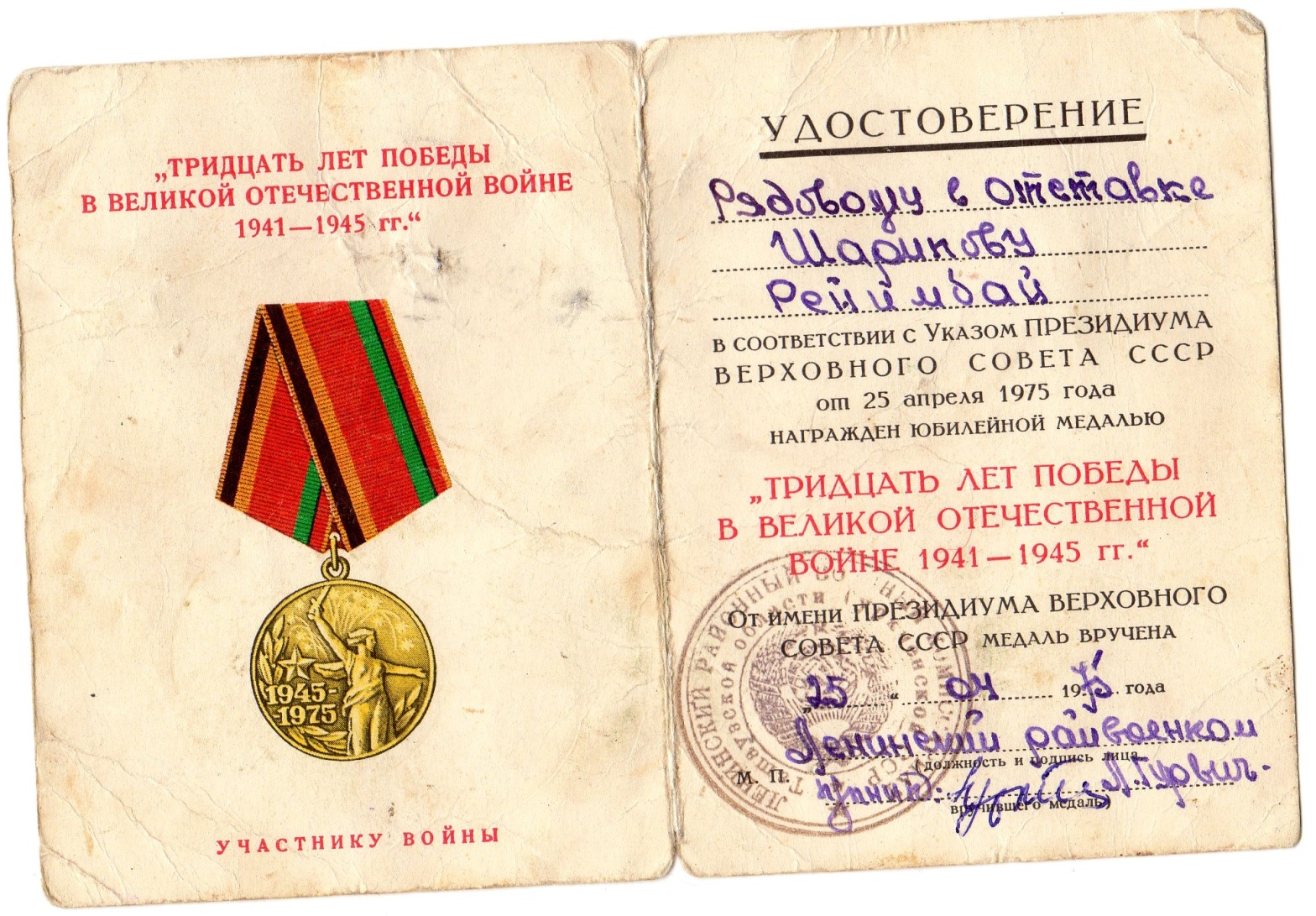 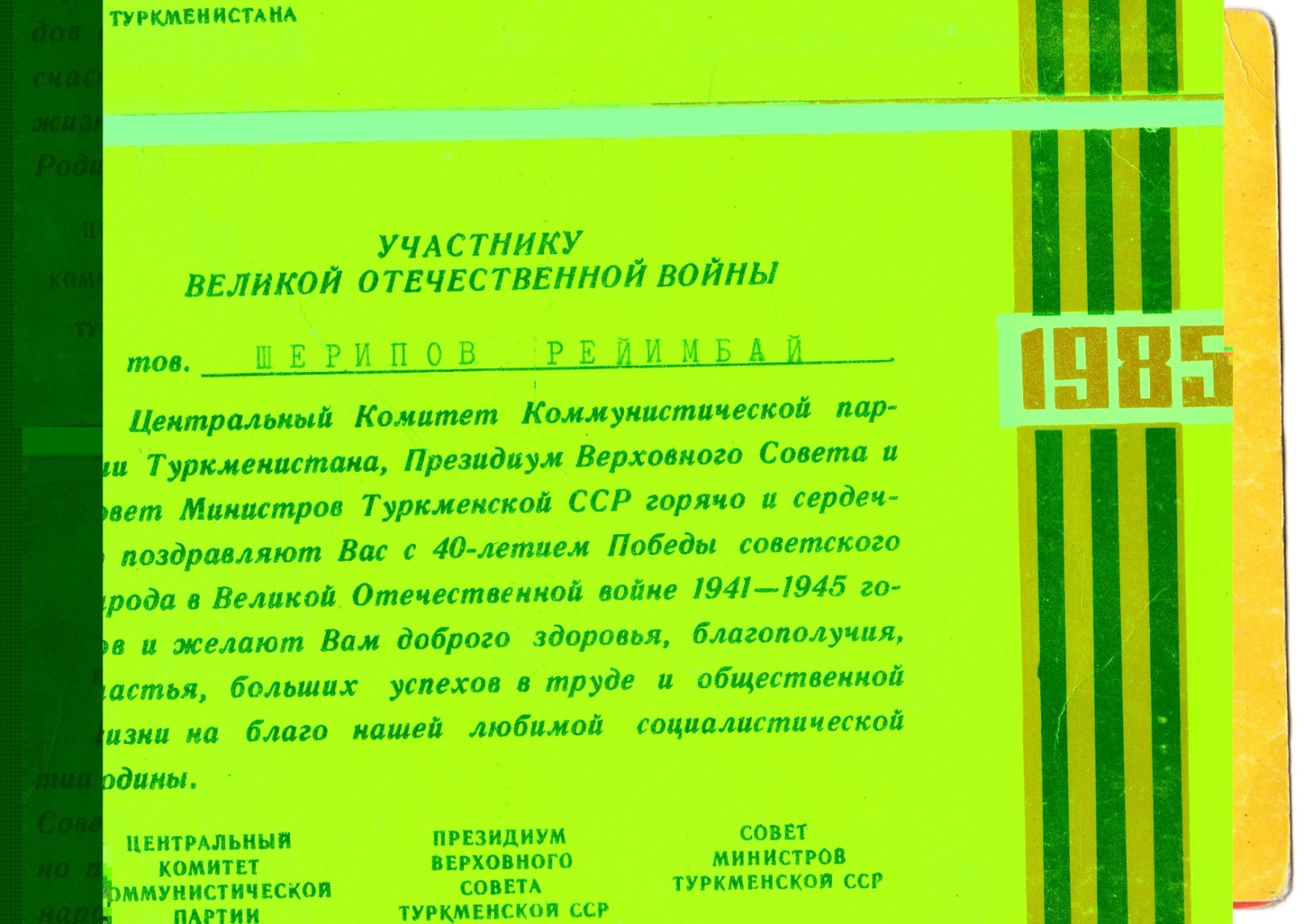 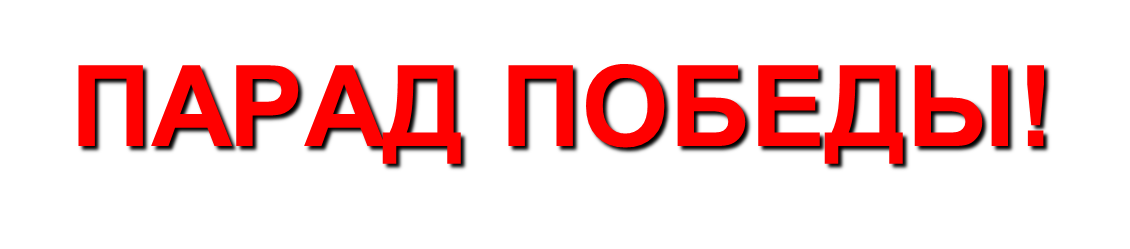 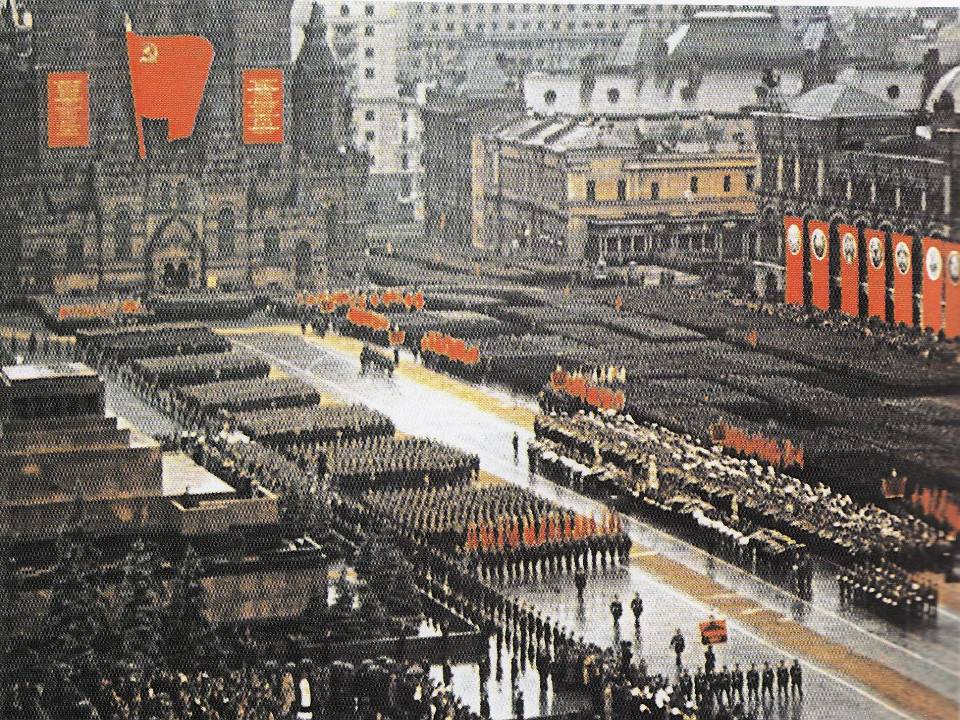 Встречи с Ветеранами войны
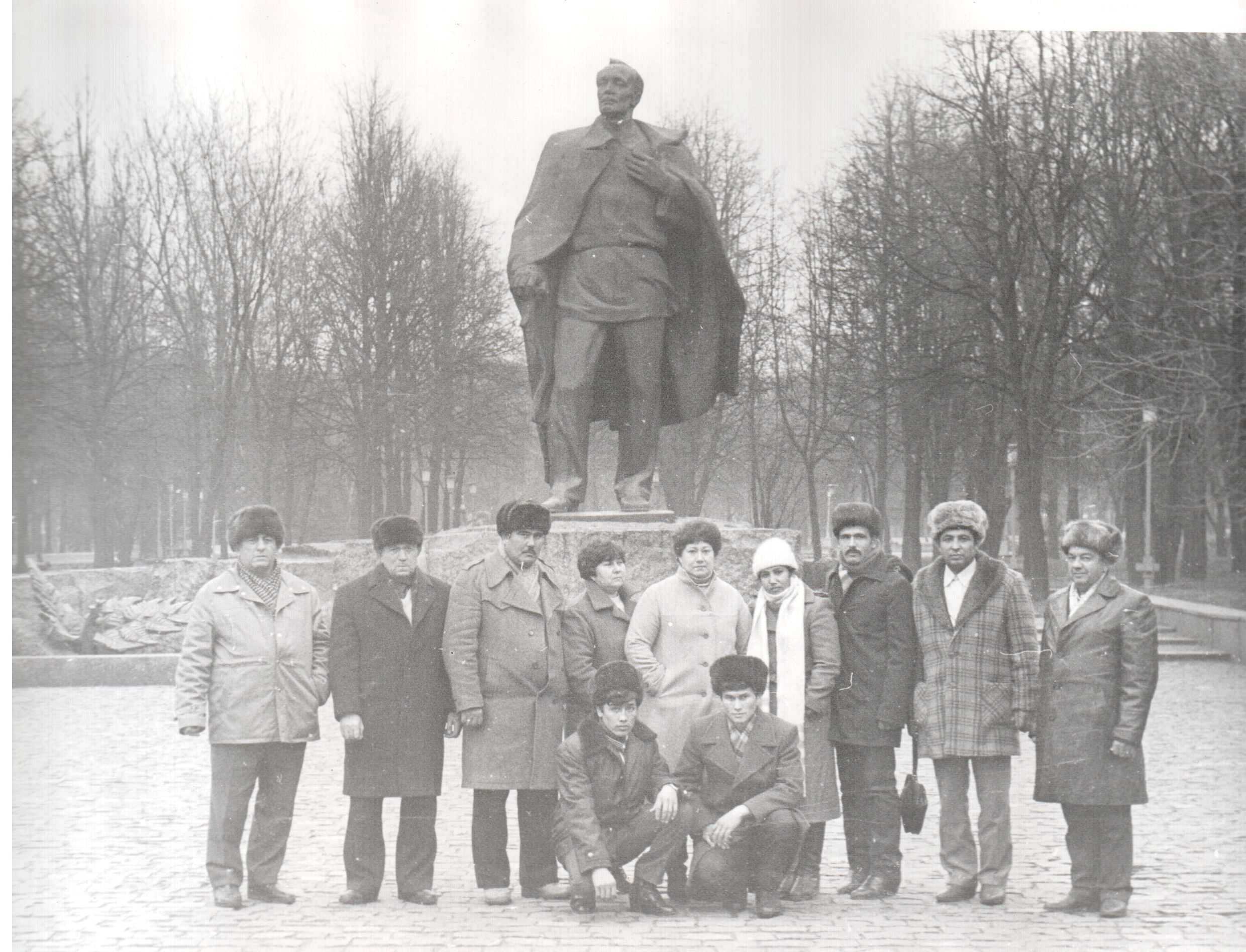 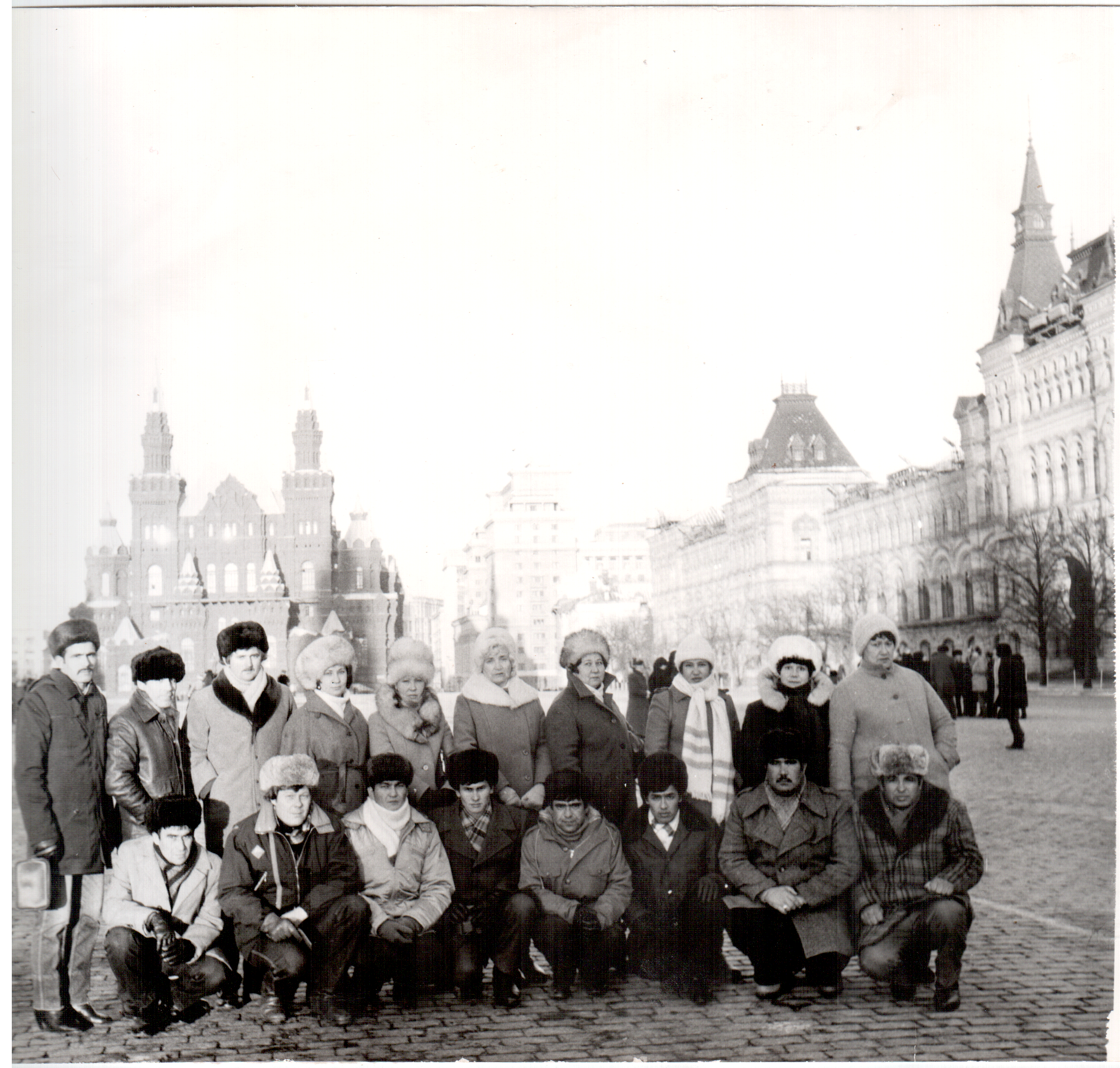 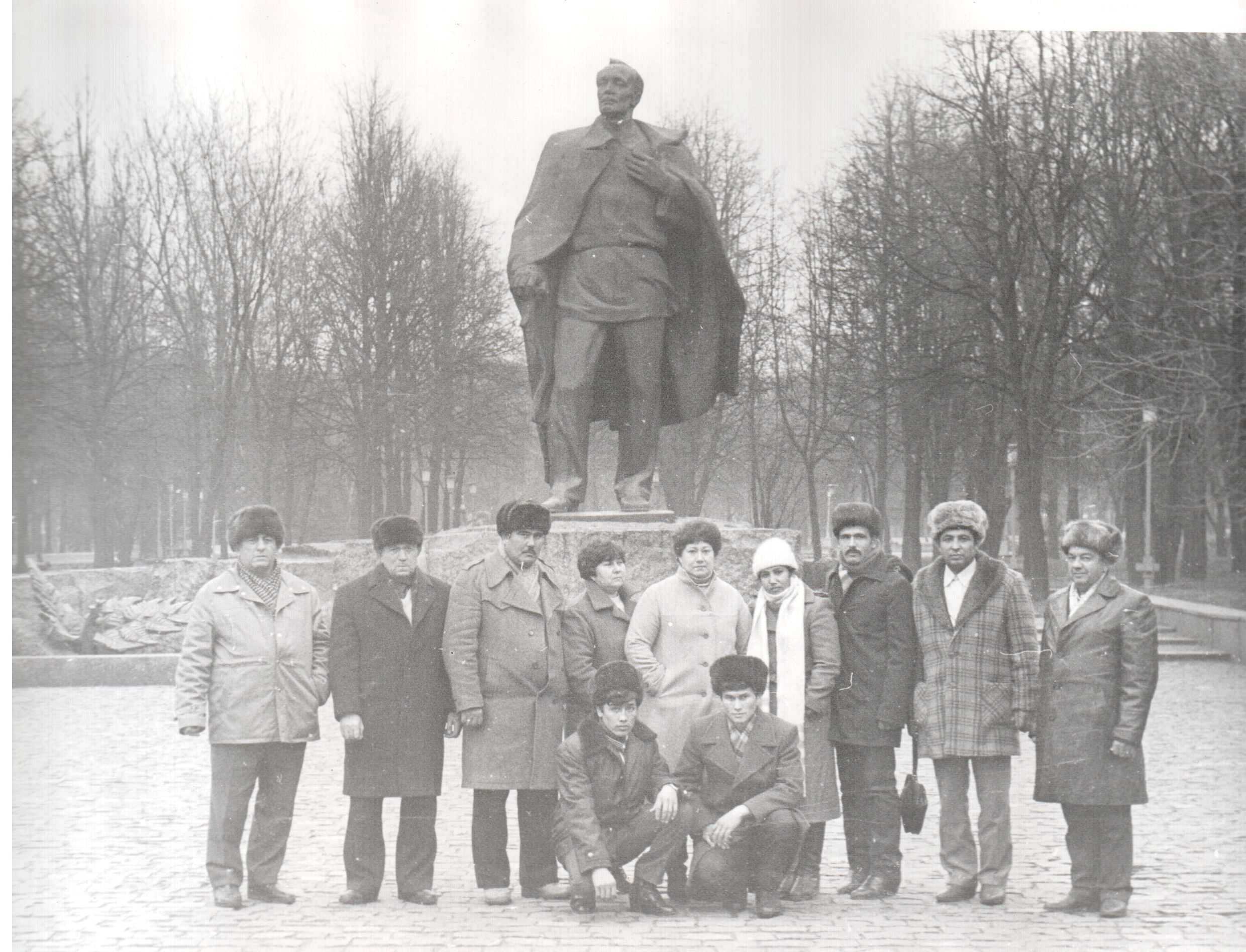 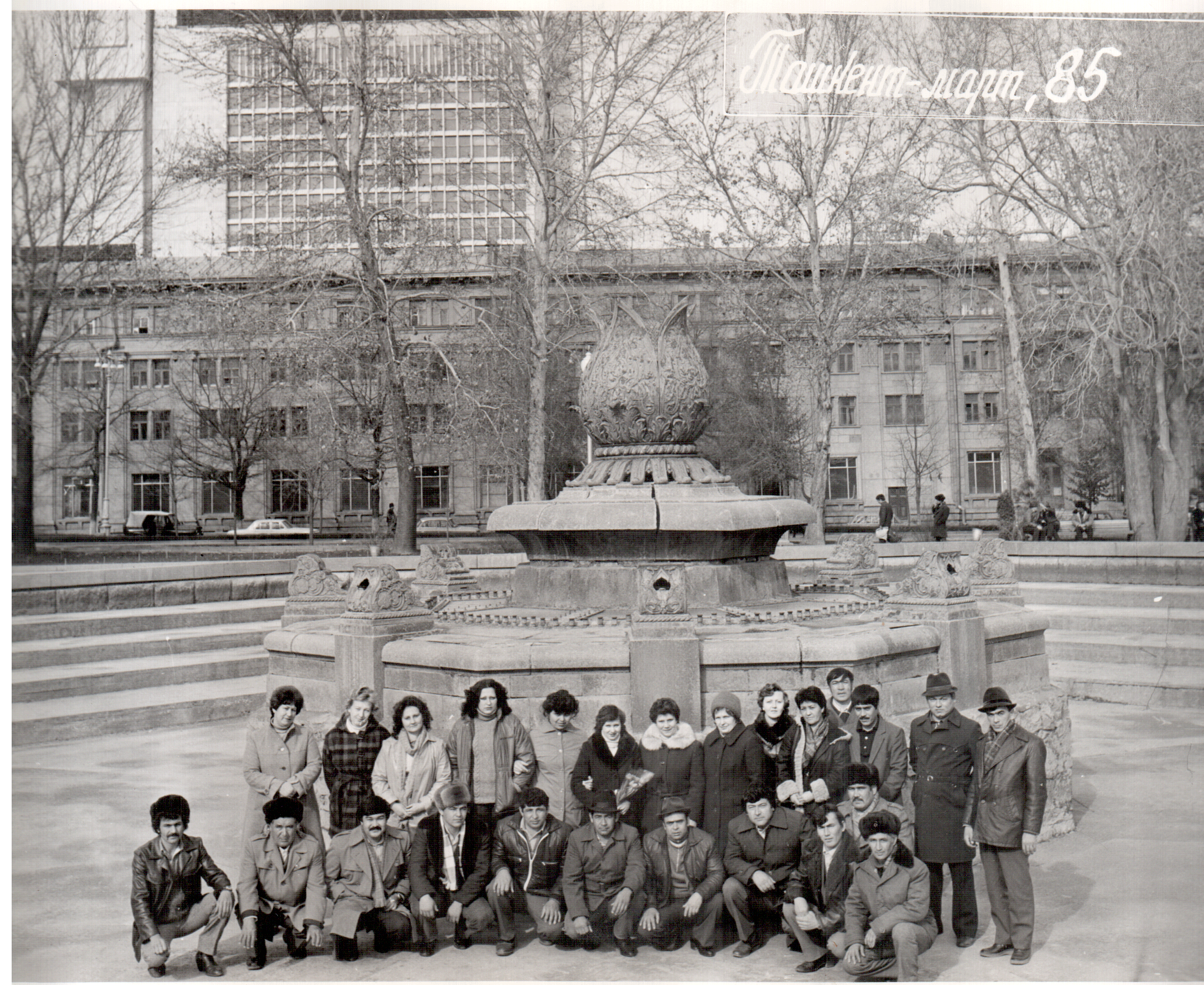 Спасибо за внимание.